VIZE  A  KONCEPCE  ZŠ  ČERNOŠICE
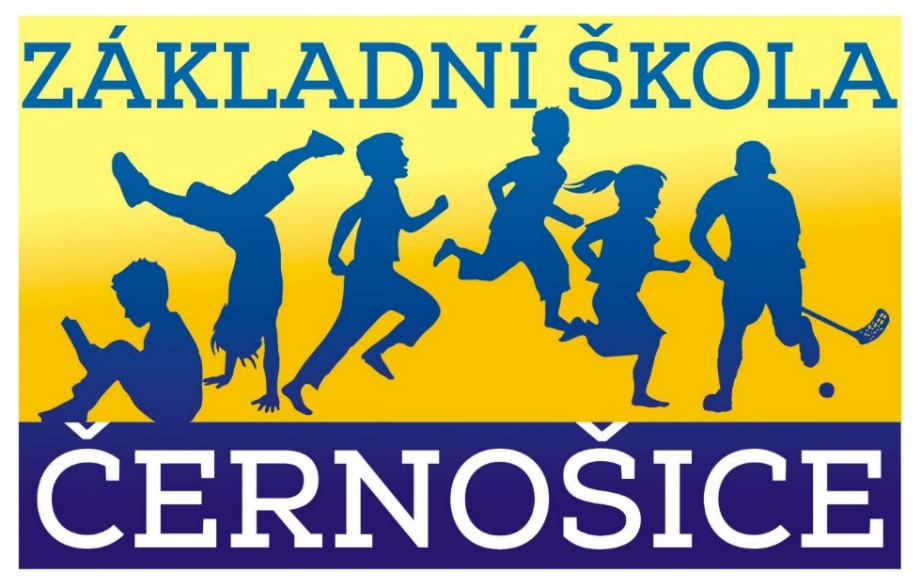 OBDOBÍ 2022 - 2024
VIZE  ŠKOLY
Chceme, aby naše škola byla pro všechny děti místem, kam budou rády chodit. Místem, které je vstřícné a otevřené pro vzájemné učení, osobnostní rozvoj a seberealizaci. Místem, kde se budou cítit bezpečně a spokojeně, kde získají základy vzdělání.

Chceme plynule navázat na současný stav a posouvat kvalitu školy na stále vyšší úroveň a vzdělávací proces orientovat na vytváření podmínek pro všestranný rozvoj žáků a jejich uplatnění v dalším životě.
KONCEPCE  ŠKOLY na období 2022 - 2024
ANALÝZA STAVU
Cíle – podařilo se naplnit 
posílení důvěryhodnosti školy jako instituce ve vztahu k černošické veřejnosti
      počet žáků se od r. 2016 navýšil o 150, počet tříd o 5, počet ped.pracovníků o 27
posílení komunikace mezi školou a rodičovskou veřejností
     nastavena spolupráce s rodiči prostřednictvím Spolku přátel černošické školy, pravidelné třídní konzultace formou   
       tripartity, možnost individuálních konzultací, funkční webové stránky a FB  školy, pravidelné informace
       prostřednictvím místního tisku)
spolupráce se zřizovatelem a školskou radou
     je nastavena a probíhá v konstruktivním duchu
zapojení školy do života komunity obce
    probíhá ( pokud není omezeno pandemií)
integrace moderních výukových metod – ze strany vedení podpora pedagogů v dalším vzdělávání
začleňování žáků se speciálními vzdělávacími potřebami – probíhá, posíleno ŠPP o speciálního pedagoga a dalšího psychologa
zkvalitněna spolupráce s ped.psychol.poradnou a OSPOD
stabilizace a podpora ped.týmu – neustále v procesu
zlepšování materiálních podmínek – pro žáky i pedagogy 

Cíle , které se zatím nepodařilo naplnit :  
využití potenciálu žáků 9.ročníku po přijímacích zkouškách
větší podpora nadaných žáků
zavedení tandemové výuky
zavedení pravidelného mentoringu a supervize pro pedagogy ( v roce 2019 realizován mentoring pro 8 pedagogů společností JOB, návaznost přerušena lockdownem)
Střednědobé cíle rozvoje školy
Zaměření na výuku tělovýchovy
Popis cíle: posílit kvalitu výuky tělesné výchovy na 1. stupni
Stav: výuku zajišťují učitelky 1. stupně, cílem je ukázat jim za pomoci profesionálních trenérů, jak efektivně vést hodiny TV
          (pilotní program Trenéři do škol – podzim 2021- se  osvědčil); v další fázi nutná finanční podpora zřizovatele
Měřítko úspěchu: zlepší se pohybové schopnosti žáků, hodiny TV je baví, sníží se úrazovost, úspěchy ve sportovních soutěžích
                                 při reprezentaci školy 
2. Zaměření na výuku anglického jazyka
Popis cíle: pokračovat v programu CLIL na 1. stupni a umožnit návaznost výuky AJ s rodilým mluvčím i na 2. stupni
Stav: výuka v programu CLIL je velmi žádaná, každým rokem otvíráme 1 třídu; původně byl program plánován jen pro 1. stupeň; návaznost výuky Aj s rodilým mluvčím v tuto chvíli v 7. ročníku 
Měřítko úspěchu: žáci jsou pro další studia výborně jazykově vybaveni, výuka je baví, přirozenou cestou se naučí jazyk a nebojí se ho použít, úspěchy v jazykových soutěžích
Střednědobé cíle rozvoje školy
3. Zajistit v plném rozsahu výuku ICT již od škol.roku 2022/23
V rámci nového RVP a Strategie 2030+
4. Podpora dětí s odkladem školní docházky
Popis cíle: od školního roku 2022/23 zavést přípravnou třídu, zajistit kvalitní personální obsazení ( učitelka  a asistent pedagoga)
Stav: dosud nebyla přípravná třída zavedena, je to pilotní projekt
Měřítko úspěchu: podpořit „odkladové“děti, aby se nemusely na další rok vracet zpět do MŠ, ale vést je již v částečném  školním režimu se zohledněním jejich školní zralosti a případných specifických poruch učení, ulehčit jim nástup do 1.ročníku
5. Rozvoj mentorské podpory pedagogů
Popis cíle: rozšíření mentorské podpory nejen začínajících pedagogů  
Stav: v současné době je poskytována mentorská podpora 2 začínajícím pedagogům ( vyškolený mentor z vlastních řad)
Měřítko úspěchu: zkvalitnění výchovně vzdělávací činnosti pedagogů, kterým bude mentorská podpora poskytnuta
6. Zavedení dalších pracovních pozic
Popis cíle: rozšíření vedení školy o pozici 4. zástupce ředitelky školy, který by koordinoval osobnostní rozvoj pedagogů a s tím spojené činnosti ( DVPP, zajištění vzdělávání v době žákovských prázdnin, kontrolní činnost, koordinace mentorské podpory, pomoc s personálním zajištěním chodu školy)+ administrativní síla na částečný úvazek ( pomoc s administrativní agendou vedení školy a hospodářky)
Stav: nyní je ve vedení školy ředitelka, 3 zástupci a v širším vedení vedoucí učitelka na detašovaném pracovišti v budově ZŠ v Komenského ulici; vedoucí vychovatelka ve ŠD; hospodářka školy a externí hlavní účetní
Měřítko úspěchu: efektivnější rozložení činností, které vykonává vedení školy, zvládnutí stále rostoucí administrativní zátěže
Akční plán
Co pro uvedené cíle udělá škola
Výuka TV + Aj+ ICT: zajistí personální zabezpečení výuky
Přípravná třída: zajistí administrativu, prostor, personální pokrytí ( pedagog + asistent pedagoga)
Mentoring: organizační  a personální zajištění 
2. Co pro uvedené cíle bude dělat školská rada
Poskytnutí podnětů, případná pomoc s personálním zajištěním, podpora v oblasti prezentace školy
3. Co pro uvedené cíle může udělat zřizovatel
Finančně podpoří záměr zatraktivnění výuky TV, další pracovní pozice ( zástupce, administrativní síla)
Spolupráce v administrativní oblasti při zavedení přípravné třídy
4. Jak mohou k uvedeným cílům přispět rodiče
Prostřednictvím Spolku přátel černošické školy představovat záměry školy veřejnosti ( rozhovory Od tabule)- provázáno se členy školské rady, kteří jsou zároveň rodiči